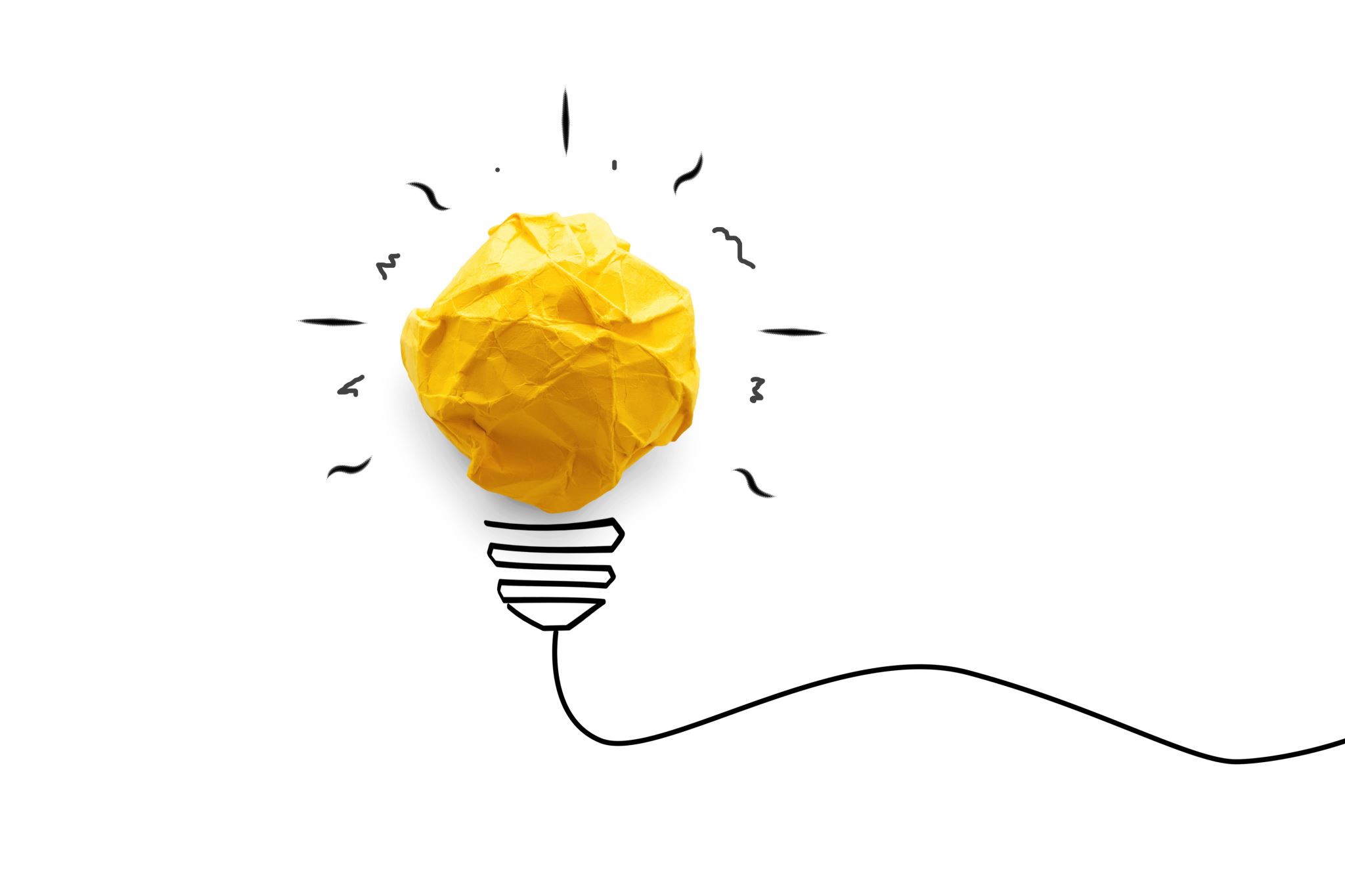 Vjerski suživot u kasnoj antici: kršćani, pogani i židovi
Rano kršćanstvo i Rimsko carstvo 

Pojava nove religije u političkom svijetu rimske države
Općeprisutna pojava političkih institucija Carstva u ranoj kršćanskoj literaturi
Povremeni progoni obilježili su carsko državno djelovanje prema rastućoj kršćanskoj religiji
Progoni i tolerancija – u kojim su se povijesnim okolnostima događali?
Povijest ranoga kršćanstva prije Konstantinove konverzije – dominiraju konflikti s Rimskim carstvom i povremeni progoni kršćana
Kršćani su mučeni i ubijani zbog vjere – kršćanska literatura kod kasnijih generacija Kršćana, od Euzebija nadalje (kasna antika i srednji vijek)
Progoni i mučeništva su središnje teme Crkvene povijesti, O Palestinskim mučenicima
O smrtima progonitelja – Laktancije – pripovijesti o rimskom neprijateljstvu prema kršćanima i okrutnim smrtima careva koji su progonili kršćane
Najveći pritisak na kršćane za vrijeme Velikog progona 303.-304. g. – car Dioklecijan (284–305), nakon čega će uslijediti Konstantinovo obraćenje (306–37).
Rat Carstva protiv kršćana? 
Grčka riječ za rat – polemos – upotrebljava je Euzebije u Crkvenoj povijesti, 1.1.2; 8.13.10, prilikom opisa progona
Prema Euzebiju Carstvo je procvalo kada je kršćanima dopušteno živjeti slobodno i u miru (Crkvena povijest, 8.13.9–13). 
Oprezni carevi nisu bili skloni progonima – Trajan, Hadrijan, Antonin Pio, Galien; ostali su tirani
Euzebijeva pripovijest o progonima oblikovana je prema zahtjevima apologetike – prepoznaje se nekonzistentnošću, pogreškama i nedostacima u tekstu
Sumnjiva povijest? (Barnes 1971: 155–6).
Naglašavanje strahota koje su proživjeli kršćani za vrijeme progona, zanemarivanje činjenice da su se okrutne kazne izvršavale nad ostalim kažnjenicima u državi – zajednička realnost Rimskog carstva. 
Rašireni fenomen ubijanja ljudi na javnim manifestacijama u amfiteatrima i cirkusima – nije namijenjen samo kršćanima.
Rimsko carstvo – moderna nacionalna država??
Mogućnost provedbe zakonodavne vlasti na svim područjima Carstva u bilo kojem trenutku? 
Carevi imaju ograničene mogućnosti izravnog utjecaja na šire skupine (više na manje skupine pojedinaca s kojima su u izravnom kontaktu, bilo osobno ili putem zakona) 
Sve do reforme za vrijeme Dioklecijana krajem 3. stoljeća birokratski aparat carske administracie je premali za izravno djelovanja na čitavom području Carstva
Nedostatak većeg broja civilnih službenika, rimska se vlast morala oslanjati na suradnju s lokalnim elitama
Elite se nalaze u urbanim središtima
Sve do kraja 3. stoljeća progoni se odvijaju isključivo u gradskim središtima – urbani fenomen 
Provincije su također mogle biti protukršćanski orijentirane, ali je bila potrebna prisutnost upravitelja u gradovima koje će donijeti presudu.
Rimska je vlast u pojedinim slučajevima provodila i univerzalne progone, koji nisu imali samo lokalni karakter
Decije (249–51), 
Valerijan (257–9), 
Veliki progon za Dioklecijana 303–4, koji je obuhvatio sve dijelove Carstva, a negdje je trajao do deset godina
Konstantinovi nasljednici – odnos kršćanskih careva Konstancija II i Konstansa prema poganskim kultovima
Nema pisanih izvora za period između 324. i 353. godine, kada počinjemo pratiti opsežno Amijanovo djelo Res gestae
Ammianus Marcellinus (4. st.), Grk iz Antiohije – rimska povijest u 31 knjizi – razdoblje od 96. do 378. g. 
Rufin, Tiranije (Tyrannius Rufinus), 4/5. st. – latinski pisac, okolica Akvileje, redovnik u Egiptu i Palestini
Priredio na latinskom djela grčkih crkvenih pisaca: Origena, Grgura Nazijanskog, Euzebija)
Crkvena povijest – prijevod i prerada Euzebijeva djela i originalna nadopuna za razdoblje 324-395. g. 
Sokrat, Sozomen, Teodoret
O napadima lokalnih biskupa doznajemo upravo zbog poganske težnje za osvetom o čemu svjedoči Sozomen u Crkvenoj povijesti. 
Sozomen govori o Julijanovoj politici da prisili one koji su rušili hramove za vrijeme Konstancija da ih ponovo izgrade. 
U svojim govorima optužuje Konstantinove sinove za rušenje drevnih hramova kako bi na njihovom mjestu gradili crkve
Konstantin je prije svoje smrti podijelio Carstvo svojim trima sinovima: 
Konstantinu II. namijenio je Galiju
Konstanciju II. Istok 
najmlađem Konstansu ostalo je područje Afrike, Italije i Panonije
Oni su 337. preuzeli naslove augusta, ali je Konstantin II. već 340. ubijen pa njegovo područje preuzima Konstans.
Niz zakonodavnih mjera pokazuje koliko su oni napustili liniju Konstantinove tolerancije prema pristašama poganstva i prema privatnom vršenju poganskih kultova. 
Konstancije 341. godine donosi edikt prema kojem treba dokinuti praznovjerje i ludost žrtava
Počeli su zahtijevati zatvaranje hramova i uništenje kipova te konfiskaciju imovine. 
Naročito su se u tim akcijama istaknuli lokalni biskupi na Istoku, koji su samoinicijativno poticali oskrvnjivanje poganskih svetišta
Konstancijeva se  naklonjenost kršćanstvu jasno očituje i u odabiru visokih državnih službenika poput konzula i pretorijanskih prefekta iz kršćanskih redova.
Na Zapadu je car Konstans 341. godine zabranio poganske žrtve, ali je već  slijedeće godine naredio da se zaštite poganski hramovi izvan gradova kako bi nastavili biti centrima natjecanja i igara
Visoke državničke službe dodjeljivao je radije poganima jer su pripadnici zapadne, naročito talijanske, aristokracije bili pogani, a Konstansu je suradnja s rimskim senatom bila još uvijek potrebna. 
Rimski senator i astrolog Firmicus Maternus u svom djelu  De errore profanarum religionum (O pogrešnosti poganskih vjera) savjetuje Konstansa da potisne poganski kult iz javnoga vjerskoga života, i da pritom upotrijebi moć koja mu je dana od samoga Boga.
Car Julijan i pokušaj poganske restauracije
Nakon Konstantinove konverzije jedino je car Julijan pokušao ponovno uspostaviti poganstvo kao državnu religiju i time je suprotstaviti kršćanstvu. 
Iako je vladao kratko, svega devetnaest mjeseci, od 361. do 363. godine, svojim je pokušajem da obnovi poganstvo ušao u historiografiju kao Apostata zbog neoprostive pogreške. 
Odgojen kao kršćanin, odbacio je kasnije svoju religiju i konačno prihvatio poganske bogove Grčke i Rima. 
Veliki je utjecaj na njegovo pogansko filozofsko uvjerenje izvršio jedan od najvećih poganskih retora 4.st. – Libanije iz Antiohije
O razdoblju Julijanove vladavine saznajemo iz više suvremenih izvora: 
Libanije, koji je ujedno i njegov učitelj za vrijeme njegova boravka u Nikomediji, zatim Amijan Marcelin, te Grgur Nazijanski. 

Kasnije je i sv. Augustin ocjenio Julijana kao otpadnika, «čiju je izuzetnu nadarenost prevarila bogohulna i odvratna znatiželja radi ljubavi za vladavinom; odan ispraznim proroštvima, oslanjajući se na njih, bijaše posve uvjeren u pobjedu...», te njegovu smrt pripisuje njegovoj naglosti
Julijan u svojim pismima i govorima nastoji subjektivno opravdati promjenu svoje religije i tome primjerenu vjersku politiku. 
Pod njegovim imenom sačuvano je 87 pisama upućenih prijateljima, uvaženim ličnostima, istomišljenicima, vojnicima, svećenicima, kao i političkim protivnicima
Za vrijeme njegove vladavine kršćanska su vojna obilježja zamijenjena starim poganskim obilježjima, na novcu se opet javljaju likovi poganskih božanstava i država ponovo poprima poganski karakter.
Nekoliko «edikata o toleranciji» dokinulo je sva ranija ograničenja kojima je bio podvrgnut poganski kult. 
Opet su otvoreni hramovi, dozvoljeno je žrtvovanje i uspostavljeno štovanje starih bogova. 
Isključio je kršćane iz državnog aparata i vojske.
Reformni program koji će poganstvu vratiti njegove nekadašnje privilegije i vodeći položaj kao religije
U tom smislu nastojao je reorganizirati pogansko svećenstvo te ponovno oživiti poganske proročke ustanove i misterijske kultove. 
Školskim zakonom iz 362. godine onemogućio je kršćanima službe u javnom životu koje su do tada vršili.
Julijan je obnovu poganske državne religije pokušao graditi na čvršćim organizacijskim temeljima, preuzimajući čak neke elemente kršćanstva poput čvršće unutarnje organizacije na religioznom planu ili organizacije karitativnog rada. 
Svi carevi pokušaji da oformi pogansku religiju bili su već zakašnjeli jer je kršćanstvo bilo u svom punom zamahu i na putu da bude uzdignuto na rang jedine priznate državne religije.